Reproductive Health and Job Corps
Sara Mackenzie, MD, MPH
Regional Medical Specialist
March 2023
[Speaker Notes: Pills patches rings and things/ put a ring on it alt title]
At the end of this session, participants will be able to:
Question
What proportion of all US pregnancies are unintended?

75%
45%
25%
10%
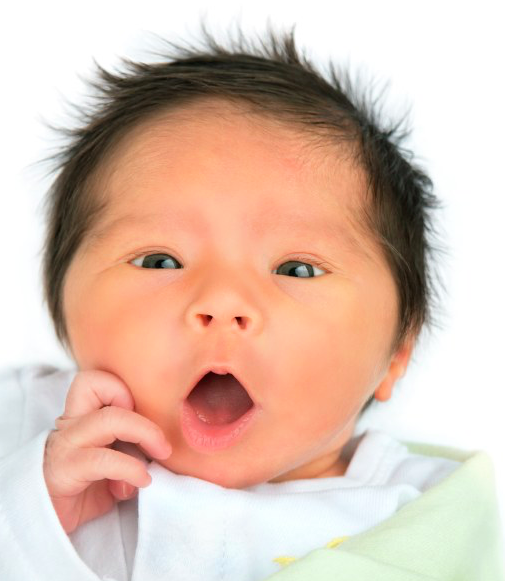 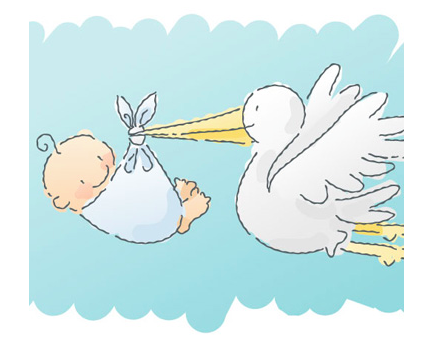 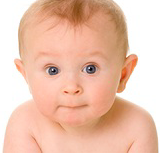 *Unintended = either unwanted (no children desired) or mistimed (wanted later)
[Speaker Notes: 2011 data – most recent reported by CDC & Guttmacher]
Question
What proportion of all US pregnancies are unintended?

75%
45%
25%
10%
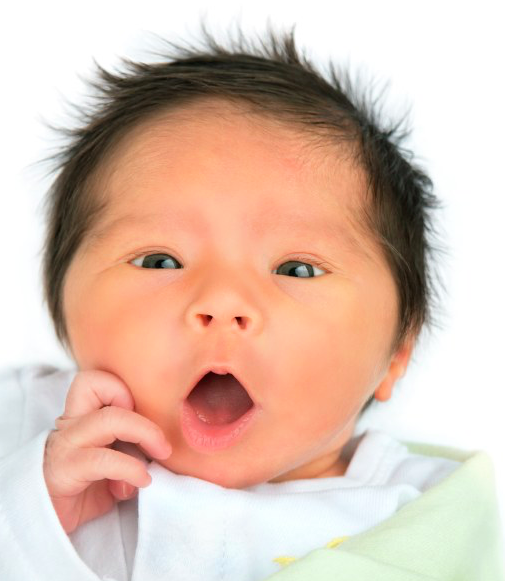 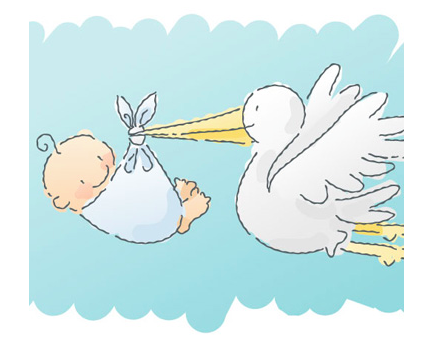 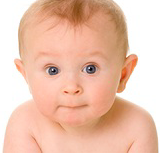 *Unintended = either unwanted (no children desired) or mistimed (wanted later)
Question
What proportion of pregnancies in 15 to 19 year olds are unintended?

75%
45%
25%
10%
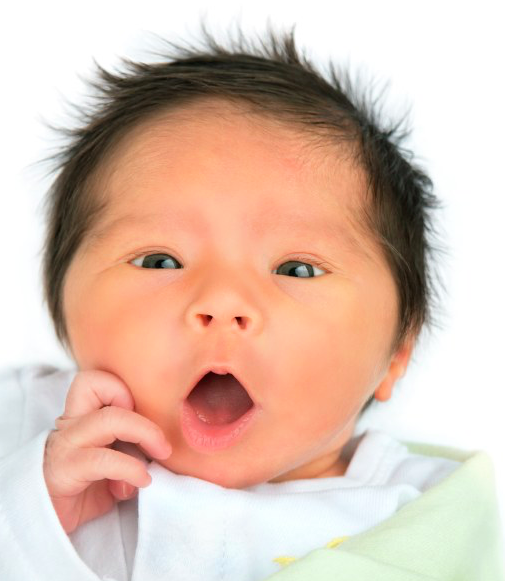 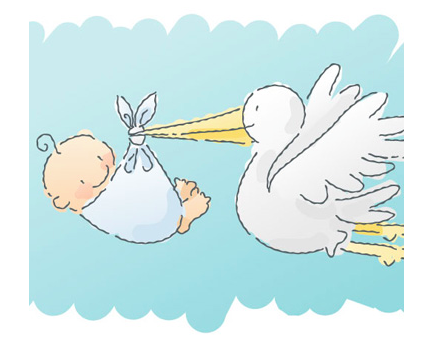 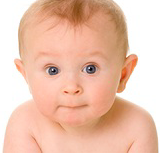 *Unintended = either unwanted (no children desired) or mistimed (wanted later)
Question
What proportion of pregnancies in 15 to 19 year olds are unintended?

75%
45%
25%
10%
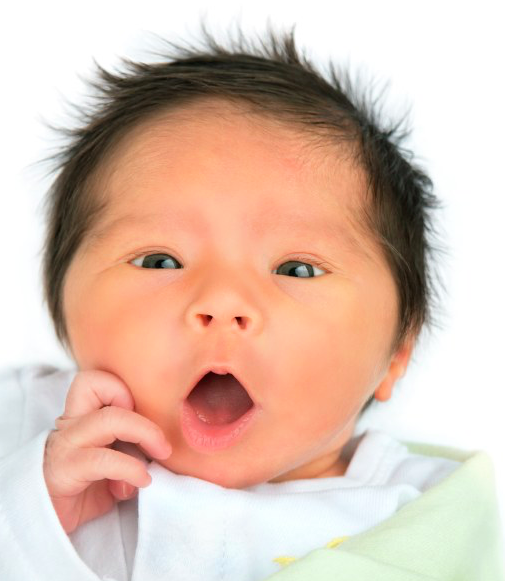 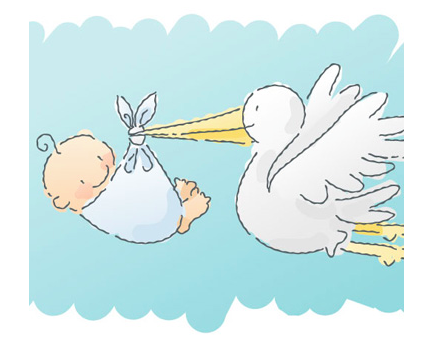 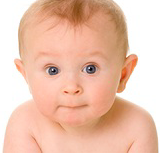 *Unintended = either unwanted (no children desired) or mistimed (wanted later)
Unintended pregnancy rates highest among people who:
Are less than 24 years old
Have low-income  (<100% federal poverty level)
Have not completed high school
Are non-Hispanic Black or African American
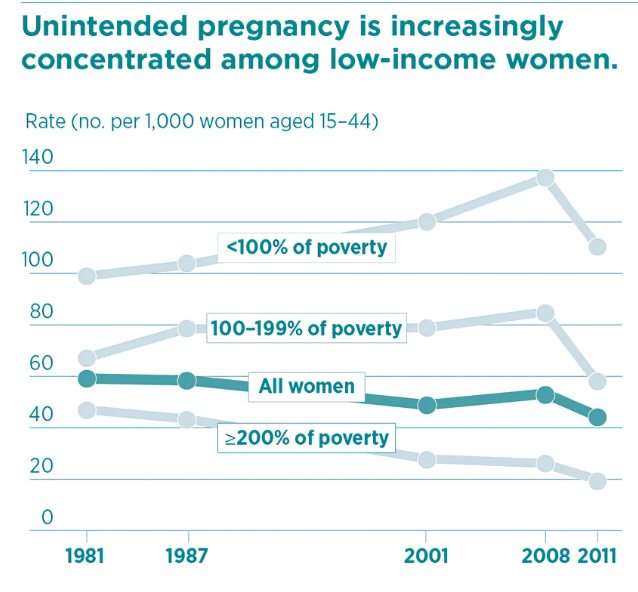 Unintended Pregnancy in the United States | Guttmacher Institute
Quotes from Youth Employment Works Summit 3/9/2023
Revolution of inclusion
Meet youth where they are
How to make it easy
Love and respect
Systems designed to fail (fix*)
Belief youth have the capacity to achieve greatness
*DOL-ETA Youth Employment Works Summit
Assess a student’s reproductive health needs
Policy and Requirements Handbook: Family Planning Program Chapter 2, R(7)
A. A family planning program must be provided to all students on a voluntary basis. At a minimum, this program must include counseling, health promotion activities, and medical services, including birth control. The Center Director must appoint a staff member to implement and monitor this program.
[Speaker Notes: Voluntary for student
Required for center to provide
Required for center to appoint person to implement and monitor]
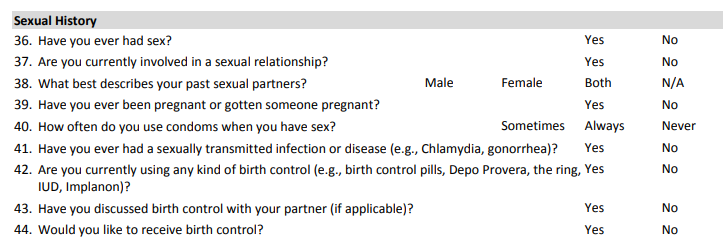 Available information: Health history form & 653 (in process of updates)
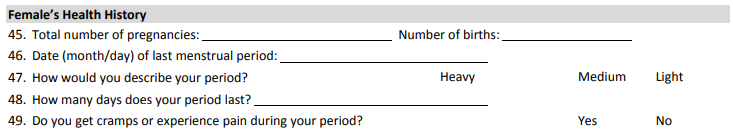 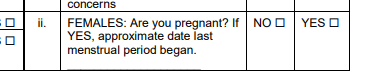 [Speaker Notes: Currently the 653 and health history under review to be more inclusive language]
“Just in time” visits…
Review of Health History
Entrance Physical
In clinic for another reason  
Document clearly a student's family planning goals and plans for achieving
Apply Trauma-Informed Care Approach?
[Speaker Notes: Welcoming environment – respect and support; 
Aligns with the Job Corps 2.0 changes]
Trauma-informed sexual history – why important?:
Students may have prior trauma related to sexual health, pregnancy, and healthcare settings
Make space welcoming for all – posters, signs, inclusive language 
Be careful about assumptions (yours)
Trauma-informed sexual history:
Ask permission
“May I ask you some (further) questions about history that affects your sexual health?” 
“May I ask you some questions to help me understand your family planning needs/goals/desires?”
“Do you have concerns or questions about your sexual health?”
Respect autonomy
 “Do you have thoughts or plans around becoming a parent?”
Trauma-Informed Care Approach to Reproductive Care
Trauma- Informed Care Approach to Reproductive Care
Collaboration – student, staff, community (if necessary)
Safety – create environment that ensures student feels physically and emotionally safe
Trustworthiness – create clear expectations about options and next steps
Counsel a student regarding comprehensive, patient-centered contraception
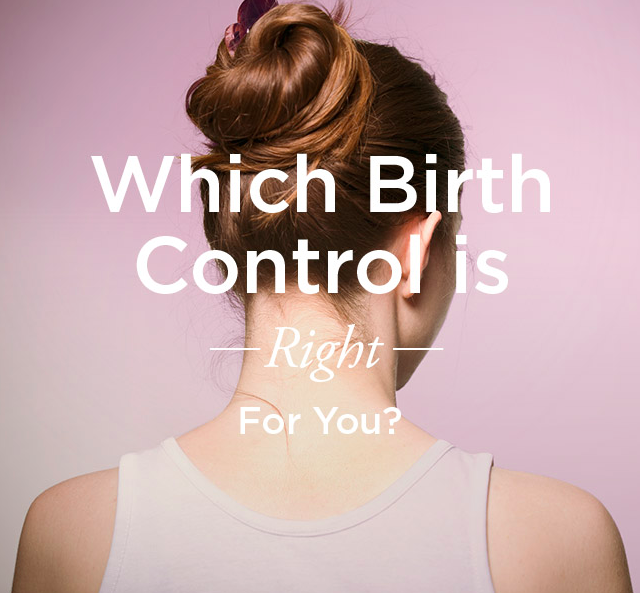 Comprehensive, patient-centered contraception:
Elements to consider:
Effectiveness
Safety
Availability
Acceptability
Students in Job Corps have the right to informed choice
How we present options or create/reduce barriers to options influences decision-making
Current standard of care: recommended tiered approach to contraceptive counseling starting with most effective methods first!*
Condom access is important for STI prevention and dual contraception
An overwhelming array of choices!
*Ott, M.A. et al. (2014) Contraception for Adolescents, Pediatrics 134 (4).
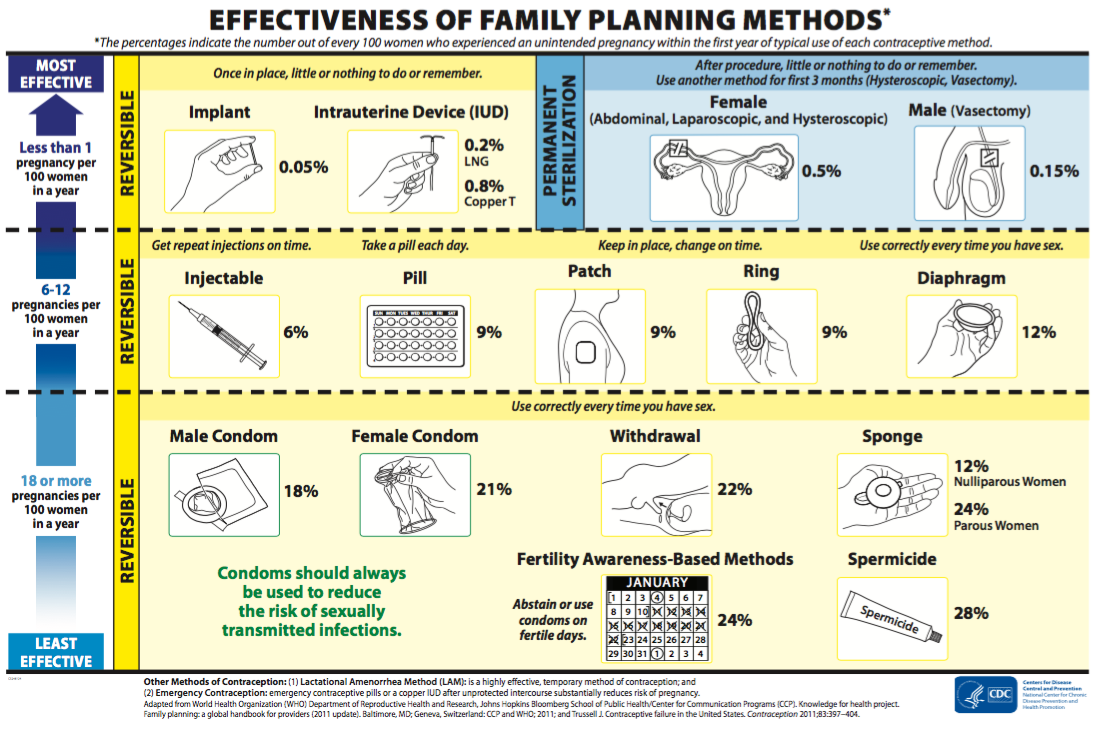 Summary Chart U.S. Medical Eligibility Criteria for Contraceptive Use:
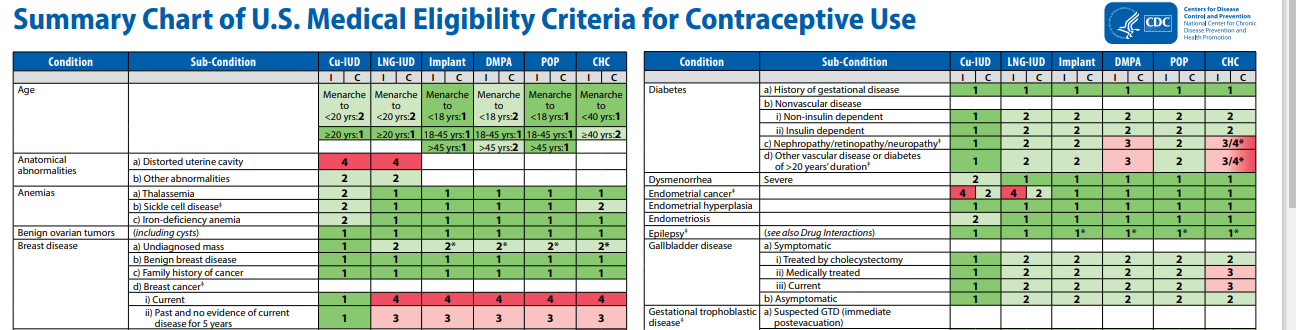 Summary Chart of U.S. Medical Eligibility Criteria for Contraceptive Use. (cdc.gov)
CDC Contraceptive Guidance | Health Care Providers | Unintended Pregnancy | Reproductive Health | CDC
DMPA- depo; POP – progestin only pill; CHC- combined hormonal contraception (pill,patch, ring)
[Speaker Notes: 1= no restrictions
2= advantages generally outweigh risks
3= theoretical or proven risks usually outweigh advantages
4= unacceptable health risk]
What is it?
A T-shaped device with a copper wire wound round it
Inserted into uterus by a health professional
Can be used as emergency contraception
Effective for up to 10 years

How does it work?
Causes changes in uterine lining
Prevents the sperm from fertilizing egg
Decreases sperm’s ability to penetrate cervical mucus

How well do they work?
Typical Use: <1 per 100 women become pregnant in a year
Perfect Use: <1 per 100 women become pregnant in a year
Nonhormonal Copper IUD – Cu-IUD (ParaGard T380A)
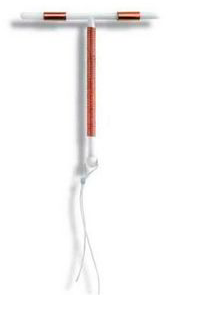 What is it?
A T-shaped intrauterine device that releases progesterone
Inserted into uterus by a health professional
Effective for up to 8 years

How does it work?
Thickens cervical mucus
Thins uterine lining
Prevents sperm from reaching or fertilizing egg

How well do they work?
Typical Use: <1 per 100 women become pregnant in a year
Perfect Use: <1 per 100 women become pregnant in a year
Levonorgestrel  IUD – LNG IUD (Mirena, Skyla, LILETTA, Kyleena)
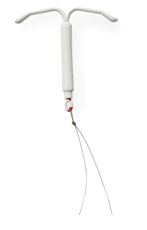 More effective than either emergency contraceptive pill – if unprotected sex during fertile period
Within 120 hours (5 days) unprotected sex
99.9% effective preventing pregnancy
Lasts for 8-12 years!
Emergency Contraception: Copper IUD & Mirena, Liletta
What is the Effectiveness of the IUD? (plannedparenthood.org)
[Speaker Notes: As emergency contraception, the Copper-T IUD is much more effective than either type of emergency contraceptive pill (or “morning after pill”) because it reduces your risk of getting pregnant by more than 99%. Another advantage to the Copper-T IUD is that you can keep it in place to prevent pregnancy for up to ten years.]
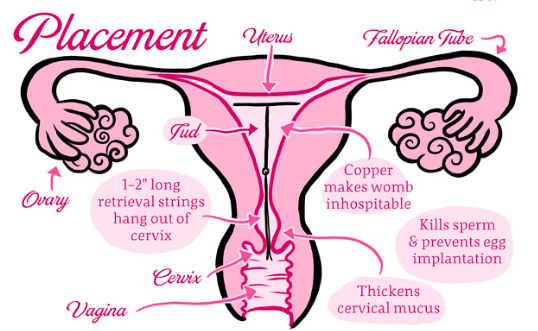 What is it?
A single rod containing etonogestrol & barium sulfate (radio opaque)
Inserted inside of the nondominant upper arm, 6 to 8 cm above the elbow, 
Effective for up to 5 years
Placement takes 1 minute; removal 5 minutes

How does it work?
Thickens cervical mucus
Thins uterine lining

How well do they work?
Typical Use: <1 per 100 women become pregnant in a year
Perfect Use: <1 per 100 women become pregnant in a year
Hormonal Implant (Nexplanon)
https://www.plannedparenthood.org/learn/birth-control
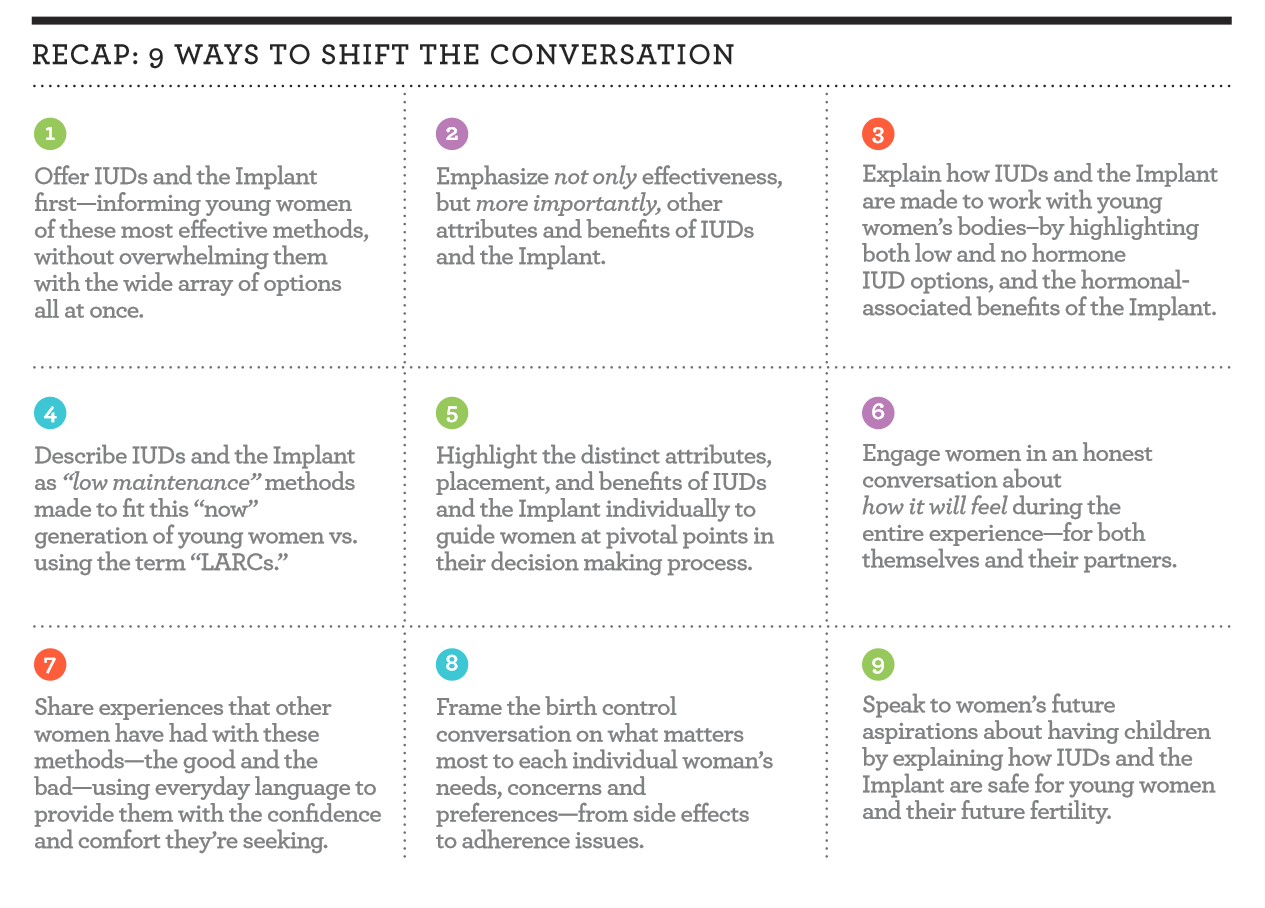 Start contraception or schedule next steps
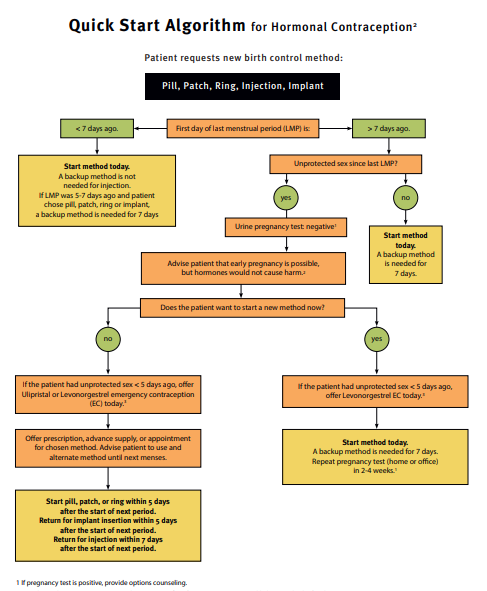 Reproductive Health Access Project | (reproductiveaccess.org)
Reproductive Health Access Project | (reproductiveaccess.org)
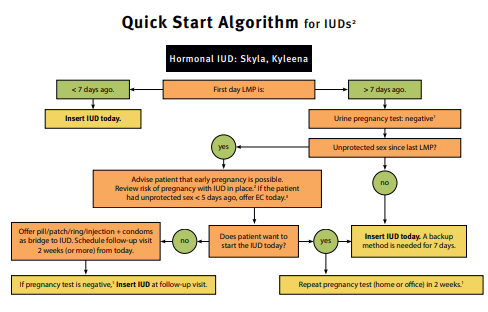 Reproductive Health Access Project | (reproductiveaccess.org)
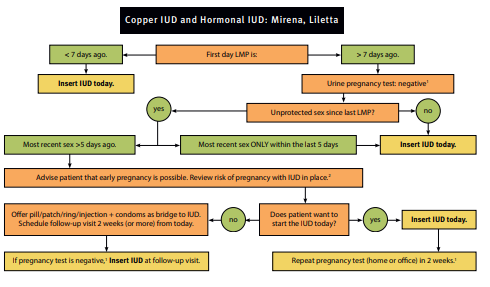 How to ensure access – have a plan in place:
Some centers have providers trained to place long-acting reversible contraceptives
Build relationship with community providers who can place long-acting reversible contraceptives
Assistance programs:
ARCH Patient Assistance Program: http://www.archpatientassistance.com/eligibility/ (Skyla and Mirena)
Paragard http://paragard.com/What-it-costs.aspx Patient direct
Questions?
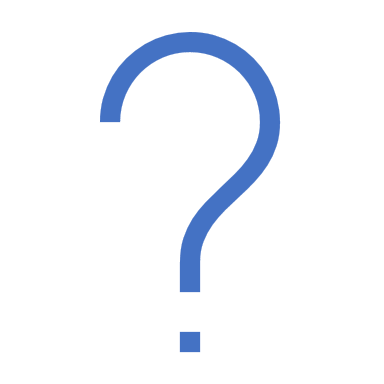